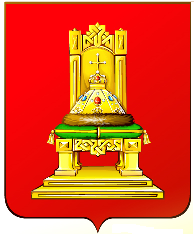 О развитии региональной системы 
оценки качества образования в 2017 году и задачах  на 2018 год



Директор ГБУ ТО ЦОКО 
Е.В.Лошкарева
Тверь
30.01.2018
Основные вопросы
Об итогах комплексного анализа результатов процедур оценки качества образования и государственной итоговой аттестации (по материалам федерального итогового аналитического сборника)
 
2. О развитии РСОКО  в 2017 году и задачах на 2018 год

3. О проекте нового Положения о региональной системе оценки качества образования
Об итогах комплексного анализа результатов процедур оценки качества образования и государственной итоговой аттестации 
(по материалам федерального итогового  аналитического сборника)
5. ГИА-9 (ОГЭ, ГВЭ)
6. ГИА-11 (ЕГЭ, ГВЭ)
Оценка качества образования
2. Национальные исследования
 качества образования
1. Международные исследования качества образования
3. Всероссийские проверочные работы
4. Исследование профессиональных компетенций учителей
Анализ результатов  процедур ОКО
В следующей последовательности:
Анализ по направлениям, связанным с объективностью оценки образовательных результатов
Анализ по направлениям, связанным с оценкой  образовательных результатов в рамках оценочных процедур
3. Анализ по направлениям, связанным с оценкой  образовательных результатов в разрезе отдельных предметов
4. Анализ по направлениям, связанным с профориентацией и продолжением образования
Показатели ОКО
1.Внешний индекс необъективности
2. Индекс неподтверждения медалистов
3.Объективность проведения оценочных процедур и олимпиад школьников
- Объективность проведения оценочных процедур по 6 процедурам:
-  ВПР -  русский язык, 4 кл.
 - ВПР – математика, 4 кл.
 - ВПР -  русский язык, 5 кл.
 - ВПР – математика, 5 кл.
 - ОГЭ - русский язык
 -  ОГЭ – математика 
- Рейтинг по результатам ВсОШ
4. Профориентация на рабочие специальности
- Индекс поступления в СПО 9 классы
Индекс поступления в СПО 11 классы
5. Профориентация на  специальности  ВПО
Индекс поступления в ВПО
- Индекс подготовки к ЕГЭ
1.Внешний индекс необъективности  
Показатель характеризует насколько в регионе распространены школы с признаками завышения результатов в ВПР или ОГЭ (не имеет прямого отношения к организации образовательного процесса в ОО).
В Тверской области с признаками необъективности: 
ВПР-4 классы – 8 школ, ВПР-5 классы- 14 школ, ОГЭ – 41 школа.
В Тверской области данный показатель составляет 13,6%, 60 место из 85 субъектов.
В РФ максимальный показатель – 53,2%, минимальный - 5,8%.

 2. Индекс неподтверждения медалистов 
Данный показатель характеризует особенности образовательного процесса внутри школ региона, в том числе сформированного отношения школ к выдаче медалей – доля медалистов с результатами ЕГЭ существенно ниже, чем требуемые для подтверждения медали.
В Тверской области данный показатель составляет 8,6%, 65 место из 85 субъектов.
      В РФ максимальный показатель – 59,8%, минимальный 0%, 4,6%.
3. Объективность проведения оценочных процедур и олимпиад школьников
Объективность проведения оценочных процедур по 6 процедурам 
(индекс необъективности - доля учащихся в зоне риска из-за того, что в их ОО обнаружены признаки необъективности результатов):
- ВПР -  русский язык, 4 кл. 
В Тверской области индекс необъективности составляет 1,8%. 
В РФ максимальный показатель – 8,5%, минимальный 0%, 0,4%.
 - ВПР – математика, 4 кл.
  Тверская область - 0,5%,  РФ максимальный – 11,9%, минимальный  - 0%, 0,8%.
 - ВПР -  русский язык, 5 кл. 
Тверская область  - 2,5%,  РФ максимальный– 12%, минимальный  - 0%, 0,7%.
 - ВПР – математика, 5 кл. 
Тверская область - 1,4%,  РФ максимальный – 11,5%, минимальный  - 0%, 0,6%.
 - ОГЭ - русский язык  
Тверская область - 7%,  РФ максимальный   – 26,6%, минимальный  - 3,3%.
 -  ОГЭ – математика 
 Тверская область -  4,1%. В РФ максимальны показатель – 35,3%, минимальный 0%, 0,7%.
	В целом по показателю Тверская область занимает 59 место из 85 субъектов РФ.
3. Объективность проведения оценочных процедур и олимпиад школьников
Индекс необъективности  олимпиады – доля участников каждой олимпиады, не подтвердивших свой результат в ЕГЭ.
- Рейтинг по результатам Олимпиады 2016, 2017
В Тверской областиr количество дипломов финала  ВсОШ в 2016 – 7, что составило 0,42% на 1000 выпускников 9 и11 классов; в 2017 – 6 (0,36%).  
Тверская область занимает 56 место из 85 субъектов РФ.
4. Профориентация на рабочие профессии
- Индекс поступления в СПО 9 классы
В РФ средний показатель – 44%, в Тверской области - 46%, 
37 место из 85 субъектов.
- Индекс поступления в СПО 11 классы
В РФ средний показатель – 19,3%, в  Тверской области -  23,1%, 
27 место из 85 субъектов.
5. Профориентация на специальности ВПО
- Индекс поступления в ВПО
В РФ средний показатель – 73,8%, в Тверской области - 71,1%, 
56 место из 85 субъектов.
- Индекс подготовки к ЕГЭ
Это  доля выпускников с  суммой 3-х лучших результатов ЕГЭ 150 баллов и более
В РФ средний показатель – 83,9%, в Тверской области - 85,6%, 
42 место из 85 субъектов.
Качество массового образования в разрезе учебных предметов, достижение обязательного минимума базовой подготовки и развитие таланта в разрезе предметов
Индексы массовых, низких и высоких результатов 
      в разрезе ОО по результатам НИКО (2015-2017), ВПР (2016-2017), 
      ОГЭ (2016,2017),  ЕГЭ (2016,2017)

В Тверской области в зоне стабильности – ОО с высокой долей обучающихся  со средними и высокими результатам  ЕГЭ и ОГЭ в 2017 году – 283 школы из 438 (65%).
В зоне риска 123 ОО (28%), из них:
признаки необъективности результатов: ВПР-4 – 8 школ, ВПР-5 – 14 школ, ОГЭ – 41 школа;
высокий коэффициент неподтвержденных медалей – 20 школ;
-     низкие результаты – 40 школ (9%).
Качество массового образования в разрезе учебных предметов, достижение обязательного минимума базовой подготовки и развитие таланта в разрезе предметов
Индекс низких результатов включает не только участников, не преодолевших минимум, но и преодолевших с очень небольшим запасом – это зона риска в каждом предмете.

В Тверской области  в списке школ с низкими результатами 40 ОО из 23 МО, из них 24 СОШ, 16 ООШ (Зубцовский – 36%, Жарковский – 33%, Кимрский – 33%, Торжокский – 27%,  Андреапольский – 25%, Бологовский (21%), Спировский, Бельский, Бежецкий, Западнодвинский, Калининский, Кашинский, Максатихинский, Конаковский, Нелидовский, Оленинский, Осташковский, Рамешковский, Сонковский, Ржевский, Старицкий районы, г. Торжок, г. Тверь)
Алгоритм анализа
Алгоритм  анализа результатов  процедур ОКО:
-       Анализ результатов выполнения заданий оценочных процедур;
Анализ объективности оценочных процедур.

          Механизмы  анализа результатов  процедур ОКО:
Механизм  анализа результатов выполнения отдельных заданий (% выполнения дает возможность увидеть зоны стабильности и проблемные зоны)
2. Рассмотрение  выполнения заданий группами обучающихся с разным уровнем подготовки (можно выявить  задания, с которыми не справляются «слабые» ученики, для составления программы работы с разными категориями обучающихся)
3. Понимание конкретных ошибок или наоборот удачных решений конкретных обучающихся
Механизмы работы с результатами анализа
Механизмы работы с результатами  проведенного анализа
Принятие управленческих решений
Например, на уровне ОО – аналитическая экспертная работа учителей  с конкретными решениями конкретных обучающихся и разработкой конкретных действий (изучение успешного опыта учителей, продолжение согласования позиций по оцениванию при проведении внутренней ОКО)
На региональном и муниципальном уровне – активно действующая система методической работы, включающая сетевое взаимодействие
Механизм повышения квалификации учителей (чтобы учителя одинаково понимали критерии оценивания при проверке работ)
-  Воздействие на климат в отношении объективности в регионе, в муниципалитете, в образовательной организации (исключение мотивации на повышение баллов при проведении ОКО, создание условий для заинтересованности в объективных результатах)
РЕКОМЕНДАЦИИ
По порядку проведения процедур ОКО
По организации мониторинга достоверности результатов
По развитию региональных механизмов ОКО

Предложения по внесению изменений в нормативные и правовые документы (программа развития РСОКО, программа формирования комплексной системы профессиональной помощи и поддержки педагогов, программа развития региональной системы профориентации)
2. О развитии региональной системы оценки качества образования 
в 2017 году и задачах на 2018 год
Задачи и направления деятельности в рамках РСОКО                   в 2017 году
Приоритетная задача региональной системы оценки качества образования - формирование  комплексной системы оценки качества деятельности образовательной системы с учетом результатов оценочных процедур для управления качеством образования. 

 	Направления деятельности в рамках РСОКО:          
формирование систем оценки качества  общего образования, ориентированной на требования ФГОС  на уровне дошкольного, начального, основного, среднего общего образования;
формирование системы оценки качества дополнительного образования детей;
формирование  системы оценки качества образования в профессиональных образовательных организациях в соответствии с ФГОС СПО;
подготовка кадров для школьных, муниципальных и региональной систем оценки качества образования;
информационное  и технологическое сопровождение контрольно-надзорной деятельности.
Оценочные процедуры в Тверской области в 2016/2017 учебном году
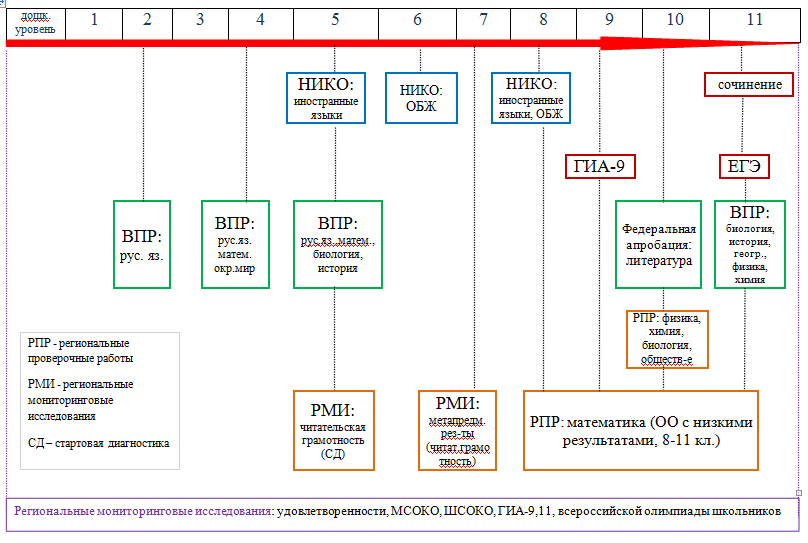 План-график мониторингов на 2017 год
(Утвержден приказом МО ТО от 17.11.2016 №2198/ПК)
Участие в НИКО: 
апрель  – 6,8 классы –ОБЖ, 
октябрь – 10 классы –химия, биология.

Участие в ВПР:
  апрель - май  – 4 классы – русский язык, математика, окружающий мир; 
апрель - май  – 5 классы – русский язык, математика, история, биология;
 апрель - май  – 11 классы –физика, химия, география, история, биология.

     Проведение региональных проверочных работ: 
апрель– 8-11 классы – математика (в школах с низкими результатами), 
апрель – 10 классы – обществознание, биология, физика, химия,
ноябрь-декабрь – 9,11 классы - математика (в школах с низкими результатами).

Проведение региональных исследований
- удовлетворенность потребителей…
- метапредметные результаты образования в 7-х классах
- эффективность школьных и муниципальных систем ОКО
- качество профподготовки в ПОО
Задачи  РСОКО на 2017/2018 учебный  год
обеспечение  объективности  и достоверности результатов  при проведении оценочных процедур, 
обеспечение различных групп пользователей  объективной и надежной информацией  о состоянии и развитии системы образования на всех уровнях для управления качеством образования,
совершенствование нормативной и правовой документации по РСОКО,
продолжение формирования современной комплексной системы оценки качества образования в соответствии с ФГОС на всех уровнях общего образования, профессионального и дополнительного образования детей, 
участие в федеральных проектах по оценке качества образования (НИКО, ВПР),
проведение региональных проверочных работ, в том числе в школах с низкими результатами обучения, с целью выявления проблем качества образования,
оценка  сформированности  метапредметных результатов обучения в рамках  сопровождения ФГОС ООО,
анализ промежуточных образовательных результатов на уровне основного общего и среднего общего образования в ходе проведения региональных оценочных процедур,
оказание методической поддержки ОО по выявленным проблемам.
Планы-графики  мониторингов на 2018 год
1. План-график проведения мониторинга качества образования в ОО, расположенных на территории Тверской области, в 2018 году - утвержден приказом МО ТО от 26.10.2017 №1676/ПК .

       2. График проведения оценочных процедур по математике в 2017/2018 учебном году в ОО с низкими результатами ЕГЭ-2017 – утвержден приказом МО ТО от 26.10.2017 №1677/ПК

      3. Приказ МО ТО  от 23.01.2018  «О внесении изменений в приказ министерства образования Тверской области от 26.10.2017 №1676/ПК » 

      4. График проведения оценочных процедур  по русскому языку в ОО, в которых 90% и более обучающихся  получили на итоговом сочинении 06.12.2017 «зачет» по всем критериям.
Оценочные процедуры в  2018 году
Январь –
           - региональный этап Олимпиады;
	     - перепроверка итогового сочинения  ОО, показавшим выполнение всех критериев по 90%-100% обучающихся 11 классов.
Февраль –
            - региональный этап Олимпиады; 
            - оценка удовлетворенности потребителей качеством образовательной услуги по итогам  дошкольного общего, начального    общего,  основного общего, среднего общего уровня образования  и дополнительного образования детей.;
           - анкетирование  в ОО, показавшим выполнение всех критериев итогового сочинения по 90%-100% обучающихся 11 классов.
Март - 
             -ВПР – в 11 классах по иностранному языку и истории;
            - РПР по русскому языку  - 11 классы ОО, показавшим выполнение всех критериев итогового сочинения по 90%-100% обучающихся.
            - РИКО по английскому языку в 7,8 классах; 
             -  оценка метапредметных результатов образования (смысловое чтение) в  8 классах  в рамках  сопровождения введения   ФГОС ООО. 
Апрель –
НИКО – литература, МХК в 6, 8 классах;
ВПР -   – 4 классы – русский язык, математика, окружающий мир; 
ВПР  – 5 классы – русский язык, математика, история, биология;
ВПР – 6 классы - русский язык, математика, биология, география;
ВПР   – 11 классы –физика, химия, география, биология.;.
РПР – 10 классы – обществознание, биология, физика, химия
.
Оценочные процедуры в 2018 году
Май
               - ВПР – в 6 классах история, обществознание;
               - ГИА- 2018

Июнь – июль – август
               - ГИА-2018
               - анализ ГИА

Сентябрь 
                - Анализ эффективности ШСОКО и МСОКО

Октябрь
      -  НИКО –  география в 7, 10 классах;
       -РИКО  - оценка уровня профессиональной подготовки обучающихся  ПОО;
       - стартовая диагностика в ОО с низкими результатами ГИА

 Ноябрь
        - школьный этап Олимпиады

Декабрь
         - муниципальный этап Олимпиады;
         - рубежный контроль в ОО с низкими результатами ГИА
.
Обеспечение объективности и достоверности при проведении оценочных процедур
- учебники, учителя
- создание муниципальных предметных комиссий
- контингент обучающихся
- особенности организации образовательного процесса,
- на региональном уровне  выборочная проверка  и перепроверка работ.
- соотнесение результатов внешней ОКО с текущей успеваемостью обучающихся
Принципы проведения объективных процедур
Прозрачность
	обязательное систематическое участие ОО в регламентированных процедурах
	Регламентирование процедур на уровне метод рекомендаций и требований
	обязательная публикация интегральных результатов
Плавность, положительная динамика интегральных показателей 
	Отсутствие резких противоречий в данных
	Наличие положительной динамики
	Глобальная аналитика на основе базы
МЕХАНИЗМЫ приоритетнее результатов
	Региональные механизмы контроля
	Школьные механизмы контроля
	Механизмы повышения квалификации
Результаты  внешней оценки должны совпадать с самооценкой !!!!!!
3. О проекте нового Положения о региональной системе оценки качества образования
Общие положения
1.1. Настоящее Положение о региональной системе оценки качества образования Тверской области (далее - Положение) определяет цели, задачи, принципы функционирования региональной системы оценки качества образования Тверской области (далее – РСОКО Тверской области), ее организационную и функциональную структуры, устанавливает единые требования к реализации системы оценки качества образования на территории Тверской области.
 
1.2. Положение о РСОКО Тверской области разработано в соответствии с нормативными правовыми актами Российской Федерации и Тверской области, регламентирующими реализацию процедур оценки качества образования.1.3. Положение распространяется на орган исполнительной государственной власти, осуществляющий функции по выработке региональной политики в сфере образования; организации, обеспечивающие повышение квалификации педагогических кадров, оценку качества образования; организации, осуществляющие образовательную деятельность на территории Тверской области (далее - образовательные организации), за исключением организаций, указанных в пункте 7 части 1 статьи 6 Федерального закона от 29.12.2012 № 273-ФЗ "Об образовании в Российской Федерации"; педагогических работников; обучающихся и родителей (законных представителей); органы управления образованием муниципальных образований Тверской области; общественные организации (объединения), осуществляющие деятельность в сфере образования. 
 
1.4. РСОКО Тверской области представляет собой комплекс организационных и функциональных структур, норм и правил, диагностических и оценочных процедур, обеспечивающих на единой концептуально-методологической основе оценку образовательных достижений обучающихся, эффективности образовательной деятельности организаций, осуществляющих образовательную деятельность.1.5. Основными пользователями результатов РСОКО Тверской области являются:
федеральные органы государственной власти;
органы государственной власти Тверской области;
органы управления образованием муниципальных образований;
организации, осуществляющие обеспечение образовательной деятельности, оценку качества образования;
образовательные организации;
педагогические работники;
обучающиеся и их родители (законные представители);
общественные организации;
средства массовой информации;
иные юридические и физические лица, заинтересованные в оценке качества образования.
1.6. К оценке качества образования на территории Тверской области привлекаются аккредитованные эксперты, экспертные организации, соответствующие требованиям, установленным нормативными актами Российской Федерации и Тверской области
II. Цели, задачи и принципы функционирования РСОКО Тверской области
2.1. Цели РСОКО Тверской области:
получение достоверной информации о состоянии и результатах образовательной деятельности, тенденциях изменения качества общего образования, дополнительного образования детей, среднего профессионального образования и причинах, влияющих на его уровень; 
формирование информационной основы для принятия управленческих решений. 
 
2.2. Основные задачи РСОКО Тверской области:
формирование единого концептуально-методологического подхода к оценке качества образования с учетом социально-экономических особенностей Тверской области;
повышение объективности оценивания образовательных результатов;  
внедрение современных технологий оценки качества образования;
оценка уровня индивидуальных образовательных достижений обучающихся образовательных организаций и определение степени соответствия образовательных результатов федеральным государственным образовательным стандартам;
оценка состояния и эффективности образовательной деятельности образовательных организаций;
обеспечение руководителей и специалистов системы управления образованием различных уровней аналитической информацией о результатах оценочных процедур;
формирование экспертного сообщества, участвующего в оценке качества образования, в том числе  независимой оценки качества образования;
повышение квалификации кадров системы образования в области оценки качества образования;
формирование системы эффективного взаимодействия субъектов организационной структуры РСОКО Тверской области, обозначенных в п. 4.1 настоящего Положения.
II. Цели, задачи и принципы функционирования РСОКО Тверской области
2.3. Принципы функционирования РСОКО Тверской области: 
объективность, достоверность, полнота и системность информации о качестве образования;
реалистичность требований, норм и показателей качества образования;
открытость, прозрачность процедур оценки качества образования;
минимизация системы показателей с учетом потребностей разных уровней управления системой образования;
инструментальность и технологичность используемых показателей (с учетом существующих возможностей сбора данных, методик измерений, анализа и интерпретации данных, подготовленности потребителей к их восприятию);
сопоставимость системы показателей с федеральными и международными аналогами;
доступность информации о состоянии и качестве образования для различных групп потребителей;
соблюдения морально-этических норм при проведении процедур оценки качества образования;
единство создаваемого пространства оценки качества образования и подходов на различных уровнях региональной системы образования в вопросах реализации основных направлений оценивания (содержания, технологий, используемого инструментария).
III. Организация и технология оценки качества образования
3.1. РСОКО Тверской области предусматривает три уровня организации оценивания: уровень образовательной организации, муниципальный уровень и региональный уровень.
3.2. Объектами РСОКО Тверской области являются индивидуальные достижения обучающихся, деятельность педагогических работников, образовательные программы, деятельность образовательных организаций.
 
3.3. РСОКО Тверской области включает следующие компоненты:
систему сбора и первичной обработки данных;
систему анализа и оценки качества образования;
систему адресного обеспечения статистической и аналитической
         информацией для последующего принятия управленческих решений.
3.4. Каждый из компонентов РСОКО Тверской области, базируясь на едином концептуально-методологическом понимании проблем качества образования и подходов к его измерению и анализу, реализуется на всех уровнях оценивания.
3.5 Деятельность по реализации каждого компонента регламентируется соответствующими нормативными правовыми актами Российской Федерации и Тверской области.
3.6. Реализация РСОКО Тверской области осуществляется посредством существующих процедур контроля и оценки качества образования:
международных и национальных исследований качества образования, всероссийских проверочных работ;
мониторинга индивидуальных достижений обучающихся на разных уровнях обучения;
государственной итоговой аттестации;
лицензирования образовательной деятельности;
государственной аккредитации образовательных организаций;
государственного контроля (надзора);
независимой оценки качества образования;
аттестации педагогических работников;
экспертизы образовательной деятельности;
мониторинга системы образования;
статистических и социологических исследований в сфере образования.
III. Организация и технология оценки качества образования
3.7. Оценка качества образования в Тверской области проводится по инициативе:
Министерства образования и науки Российской Федерации;
Федеральной службы по надзору в сфере образования и науки;
Министерства образования Тверской области;
государственного бюджетного учреждения Тверской области "Центр оценки качества образования";
органов управления образованием муниципальных образований Тверской области;
образовательных организаций;
педагогических работников;
обучающихся и их родителей (законных представителей);
общественных организаций (объединений);
другое.
3.8. Периодичность проведения процедур оценки качества образования на региональном уровне определяется приказами Министерства образования Тверской области, планом проверок, проводимых управлением надзора и контроля в сфере образования Министерства образования Тверской области, планом мониторинговых исследований качества образования, проводимых  государственным бюджетным учреждением Тверской области "Центр оценки качества образования", планом проведения независимой оценки качества образования, проводимой Общественным советом по образованию при Министерстве образования Тверской области. 
 
3.9. Процедуры проведения оценки качества образования регламентируются комплексом используемых методик оценки, компьютерных программ обработки данных, инструктивных материалов.
3.10. Технологии процедур оценки качества образования определяются видом избранных контрольных и диагностических измерительных материалов, способом их применения согласно приложению 1 к Положению.
3.11. Информация, полученная в результате процедур оценки качества образования, преобразуется в форму, удобную для дальнейшего анализа, интерпретации и принятия управленческих решений, согласно приложению 2 к Положению.
IV. Организационная структура и функциональная характеристика РСОКО Тверской области
4.2. Распределение функций между субьектами РСОКО Тверской области:4.2.1. Министерство образования Тверской области:
разрабатывает и реализует стратегические направления развития сферы образования, в том числе РСОКО Тверской области, обеспечивает развитие общего образования, профессионального образования, дополнительного образования и обеспечивает участие общественных институтов в развитии всех уровней образования;
осуществляет государственный контроль (надзор) в сфере образования за образовательной деятельностью образовательных организаций, за исключением организаций, указанных в пункте 7 части 1 статьи 6 Федерального закона, а также органов управления образованием муниципальных образований Тверской области;
осуществляет лицензирование образовательной деятельности образовательных организаций, за исключением организаций, указанных в пункте 7 части 1 статьи 6 Федерального закона;
осуществляет государственную аккредитацию образовательной деятельности образовательных организаций, за исключением организаций, указанных в пункте 7 части 1 статьи 6 Федерального закона;
формирует аттестационные комиссии для проведения аттестации в целях установления квалификационной категории педагогических работников образовательных организаций, педагогических работников муниципальных и частных организаций, осуществляющих образовательную деятельность;
обеспечивает проведение государственной итоговой аттестации по образовательным программам основного общего и среднего общего образования в Тверской области;
обеспечивает открытость и доступность информации о системе образования Тверской области;
обеспечивает осуществление мониторинга системы образования Тверской области;
создает условия для организации проведения независимой оценки качества образовательной деятельности образовательных организаций;
формирует Общественный совет по образованию при Министерстве образования Тверской области и утверждает положение о нем;
размещает информацию о результатах оценки качества образовательной деятельности образовательных организаций на своем официальном сайте; 
осуществляет иные функции в рамках своей компетенции
IV. Организационная структура и функциональная характеристика РСОКО Тверской области
4.2.2. Государственное бюджетное учреждение Тверской области "Центр оценки качества образования":
осуществляет оценку качества образования в образовательных организациях Тверской области на разных этапах и уровнях реализации образовательных программ;
осуществляет организационное, технологическое и информационно-аналитическое, методическое сопровождение процедуры оценки качества образования;
осуществляет организационное и технологическое обеспечение проведения государственной итоговой аттестации по образовательным программам основного общего и среднего общего образования, в том числе обеспечивает деятельность по эксплуатации региональных информационных систем обеспечения проведения государственной итоговой аттестации обучающихся, освоивших основные образовательные программы основного общего и среднего общего образования; 
взаимодействует с федеральной информационной системой обеспечения проведения государственной итоговой аттестации обучающихся, освоивших основные образовательные программы основного общего и среднего общего образования, обрабатывает экзаменационные работы выпускников общеобразовательных организаций, выпускников прошлых лет;
осуществляет организационное и технологическое сопровождение контроля качества образования, в том числе подготовки обучающихся и выпускников, в образовательных организациях региона по всем реализуемым ими образовательным программам в соответствии с федеральным компонентом государственного стандарта, федеральными государственными образовательными стандартами;
осуществляет организационное, методическое и информационное сопровождение процедуры государственной аккредитации образовательной деятельности;
формирует банк контрольных измерительных материалов для проведения оценки качества образования;
организует изучение, обобщение и распространение передового опыта построения, функционирования и развития систем оценки качества образования;
информирует образовательные организации и органы управления образованием муниципальных образований, о состоянии региональной системы образования Тверской области;
размещает информацию о результатах оценки качества образовательной деятельности организаций, осуществляющих образовательную деятельность, расположенных на территории Тверской области, на своем официальном сайте;
осуществляет иные функции в рамках своей компетенции
IV. Организационная структура и функциональная характеристика РСОКО Тверской области
4.2.3. Государственное бюджетное образовательное учреждение дополнительного профессионального образования Тверской областной институт усовершенствования учителей:
осуществляет реализацию дополнительных профессиональных образовательных программ профессиональной переподготовки, образовательных программ повышения квалификации педагогических и управленческих кадров, экспертов, участвующих в оценки качества образования;
осуществляет организацию и проведение консультативной, экспертной и методической работы по проблемам, связанным с повышением качества образования;
осуществляет организацию и проведение олимпиад, конкурсов, мероприятий, направленных на выявление и развитие у обучающихся интеллектуальных и творческих способностей; 
изучает, обобщает и распространяет передовой педагогический опыт, в том числе, по вопросам оценки качества образования;
участвует в осуществлении педагогической экспертизы;
осуществляет научно-методическое, организационно-методическое и информационное обеспечение процедуры аттестации педагогических работников;
разрабатывает и реализует индивидуальные программы курсов повышения квалификации по проблемам, выявленным в ходе  оценки качества образования;
размещает информацию о деятельности на своем официальном сайте;
осуществляет иные функции в рамках своей компетенции.
IV. Организационная структура и функциональная характеристика РСОКО Тверской области
4.2.4. Органы управления образованием муниципальных образований Тверской области:
обеспечивают осуществление мониторинга системы образования на муниципальном уровне;
обеспечивают открытость и доступность информации о системе образования на муниципальном уровне;
создают условия для организации проведения независимой оценки качества образовательной деятельности образовательных организаций, в том числе могут формировать общественные советы по проведению независимой оценки качества образовательной деятельности организаций, расположенных на территориях муниципальных образований, и утверждать положения о них;
размещают информацию о результатах независимой оценки качества образовательной деятельности организаций, осуществляющих образовательную деятельность, расположенных на территории соответствующих муниципальных образований, на своих официальных сайтах в сети Интернет;
осуществляют иные функции в рамках своей компетенции.
IV. Организационная структура и функциональная характеристика РСОКО Тверской области
4.2.5. Образовательные организации:
разрабатывают и реализуют программы развития образовательных организаций, включая развитие внутренней системы оценки качества образования;
создают условия для проведения в образовательных организаций контрольно-оценочных процедур, мониторинговых, социологических и статистических исследований по вопросам качества образования;
обеспечивают открытость и доступность информации о системе образования на уровне образовательных организаций;
обеспечивают функционирование внутренней системы оценки качества образования в образовательных организациях, осуществляют сбор, обработку, хранение и представление информации о состоянии и динамике развития образовательных организаций;
анализируют результаты оценки качества образования на уровне образовательных организаций;
разрабатывают и принимают локальные нормативные акты, регламентирующие функционирование внутренней системы оценки качества образования;
проводят экспертизу условий, процессов и результатов образовательной деятельности образовательных организаций и размещают результаты самообследования на своих официальных сайтах в сети Интернет.
IV. Организационная структура и функциональная характеристика РСОКО Тверской области
4.2.6 Общественный совет по образованию при Министерстве образования Тверской области:
содействует определению стратегических направлений развития системы оценки качества образования;
устанавливает при необходимости дополнительно к общим критериям оценки качества образовательной деятельности организаций, установленных пунктом 4 статьи 96.2 Федерального закона от 29.12.2912 №273-ФЗ «Об образовании в Российской Федерации», критерии оценки качества образовательной деятельности организаций;
организует проведение независимой оценки качества образовательной деятельности образовательных организаций;
определяет перечень образовательных организаций, подведомственных Министерству образования Тверской области, в отношении которых проводится независимая оценка качества образовательной деятельности организаций;
формирует предложения для разработки технического задания для организации, которая осуществляет сбор, обобщение и анализ информации о качестве образовательной деятельности организаций (далее – оператор);
проводит независимую оценку качества образовательной деятельности организаций с учетом информации, предоставленной оператором;
вносит предложения и рекомендации по направлениям мониторинговых исследований;
организует взаимодействие с общественными организациями (объединениями) в рамках РСОКО Тверской области;
содействуют реализации принципа общественного участия в управлении образованием в Тверской области;
принимают участие в обсуждении результатов оценки качества образования в Тверской области;
осуществляет иные функции в рамках своей компетенции.
IV. Организационная структура и функциональная характеристика РСОКО Тверской области
4.2.7. Общественные организации (объединения): 
содействуют определению стратегических направлений развития системы оценки качества образования;
содействуют реализации принципа общественного участия в управлении образованием в Тверской области;
проводят в соответствии с нормативными правовыми актами Российской Федерации и Тверской области независимую оценку качества образовательной деятельности организаций, осуществляющих образовательную деятельность;
принимают участие в оценке качества образования по стандартизированным процедурам, в том числе при аккредитации образовательных организаций, аттестации педагогических и руководящих работников образовательных организаций, проведении государственной итоговой аттестации обучающихся;
принимают участие в формировании запросов основных пользователей информации о системе оценки качества образования;
участвуют в общественной аккредитации образовательных организаций;
принимают участие в обсуждении результатов оценки качества образования в Тверской области.
V. Независимая оценка качества образования
5.1. Независимая оценка качества образования направлена на получение сведений об образовательной деятельности, о качестве подготовки обучающихся, реализации образовательных программ и регламентируется статьям 95, 95.1. и 95.2. Федерального закона от 29.12.2012 № 273-ФЗ "Об образовании в Российской Федерации". 
 5.2. Независимая оценка качества образования включает в себя:
независимую оценку качества подготовки обучающихся;
независимую оценку качества образовательной деятельности образовательных организаций.
 5.3. Цели независимой оценки качества образования:
повышение эффективности управления образованием;
повышение качества подготовки обучающихся;
корректировка подходов к подготовке и повышению квалификации педагогических и руководящих работников;
популяризация подтвердивших свою результативность моделей организации образовательного процесса;
развитие разнообразия образовательных программ при сохранении единого образовательного пространства.
5.4.  Независимая оценка качества подготовки обучающихся осуществляется организациями, уполномоченными Министерством образования Тверской области, а также в рамках международных сопоставительных исследований в сфере образования.
5.5. Независимая оценка качества образовательной деятельности образовательных организаций осуществляется для представления участникам отношений в сфере образования информации об уровне организации работы по реализации образовательных программ на основе общедоступной информации, организуется Министерством образования Тверской области и проводится Общественным советом при Министерстве образования Тверской области, а также может организовываться органами местного самоуправления и проводиться общественными советами по проведению независимой оценки качества образовательной деятельности организаций, расположенных на территории муниципальных образований.
V. Независимая оценка качества образования
5.6. Независимая оценка качества образовательной деятельности организаций, организуемая общественными советами, проводится не чаще одного раза в год и не реже одного раза в три года.
5.7. Основными принципами проведения процедур независимой оценки качества образования являются:
открытость информации о механизмах и процедурах независимой оценки качества образования, доступность ее результатов;
компетентность экспертов, привлекаемых к процедурам независимой оценки качества образования.
5.8. Объектами независимой оценки качества образования могут быть:
образовательные программы, реализуемые образовательными организациями;
деятельность образовательных организаций;
индивидуальные достижения обучающихся;
деятельность педагогических работников.
5.9. Результаты независимой оценки качества образования могут быть представлены в различных формах (таблица, график, рэнкинг, аналитические материалы).
5.10. Результаты независимой оценки качества образования подлежат рассмотрению Министерством образования Тверской области, органами управления образованием муниципальных образований Тверской области, и учитываются ими при выработке мер по совершенствованию образовательной деятельности.
 5.11. Информация о результатах независимой оценки качества образования подлежит размещению на официальных сайтах Министерства образования Тверской области и органов управления образованием муниципальных образований Тверской области.
 5.12. Для обеспечения условий и качества проведения независимой оценки качества образования Министерство образования Тверской области и органы управления образованием муниципальных образований Тверской области обеспечивают на своих официальных сайтах в сети Интернет техническую возможность выражения мнения граждан о качестве образовательной деятельности организаций (интерактивное голосование, электронное анкетирование, форумы).
VI. Финансовое обеспечение
6.1. Финансирование РСОКО Тверской области осуществляется в рамках финансирования текущей деятельности органов управления образованием муниципальных образованием Тверской области, региональных и муниципальных образовательных организаций, за счет средств консолидированного бюджета области, федерального бюджета на реализацию государственных целевых программ, а также за счет субвенций из федерального бюджета на осуществление Министерством образования Тверской области  переданных полномочий 

Приложения: 
Приложение 1. Процедуры оценки качества образования

Приложение 2. Управленческие решения,  принимаемые по результатам процедур оценки качества образования
«Без объективной оценки не будет качества образования.» 		Руководитель 
Федеральной службы по надзору 
в сфере образования и науки 
Российской Федерации 
С.С.Кравцов